Priority areas for the service
Defined workstreams / projects / programmes for 24-25
Trust Strategic Objective
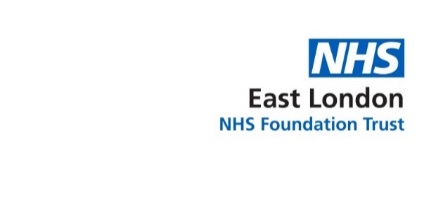 Equity and Inequalities work – details TBC
Improved Population Health
Equity and Inequalities
To test ways of improving the collection of patient experience feedback and it’s use in improvement
Promote and Strengthen the of Patient Experience Feedback
Improved Experience of Care
Quality Assurance
2024/25 Annual Plan Priorities
Creating a assurance offer for Corporate Services
Work with other corporate services to develop our corporate offer and find out where we can have most impact
To test and implement a Stakeholder Led Accreditation process for corporate teams
Improved Staff Experience
Ensure the QA team has a clear purpose, objectives that are measurable and processes. Ways of communicating help the team achieve its objectives
Getting the basics right
Moving from participation to insight
Complete InPhase implementation and realisation of benefits including triangulation and action monitoring. Support services to make the most of the platform
Test opportunities to share cross-directorate learning from QA workstreams
Improved Value